ЗНАКИ – ПОМОЩНИКИЧасть 2
Подготовлено: А.В. Суняева,
ПДО МАУ ДО ДТД УМ «Юниор»


Новосибирск, 2016
В любом здании или на специализированной площадке (например, строительная), где происходит большое скопление народа, можно найти плакаты, планы эвакуации, таблички-подсказки.  Эти плакаты предназначены помочь нам правильно сориентироваться в случае чрезвычайной ситуации. Фактически они «говорят» нам куда идти, что делать.
НО важно уметь правильно «читать» увиденное, так как везде попадаются специальные знаки.
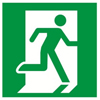 Какие бывают знаки?
Пожарной  безопасности  (прямоугольные,  красные,  12шт.);
Запрещающие знаки (круглые, красные, перечёркнутые, 23шт.);
Эвакуационные знаки (прямоугольные, зелёные, 25шт.);
Медицинские знаки или знаки медицинского и санитарного назначения (квадратные, зелёные, 6шт.);
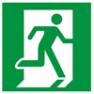 Предупреждающие знаки (треугольные, жёлтые, 29шт.);
Предписывающие знаки (круглые, синие, 15шт.);
Указательные знаки (квадратные, синие, 3шт.);
Комбинированные знаки;
Дополнительные знаки.
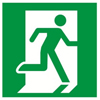 Знаки медицинского исанитарного назначения
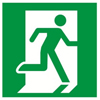 Аптечка первой медицинской помощи
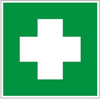 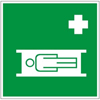 Средства выноса (эвакуации) поражённых
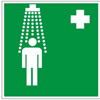 Пункт приёма гигиенических процедур (душевые)
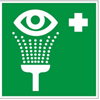 Пункт обработки глаз
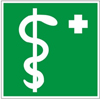 Медицинский кабинет
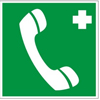 Телефон связи с медпунктом 
(скорой медицинской помощью)
Предупреждающие знаки
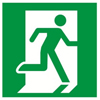 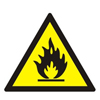 Пожароопасно. 
Легковоспламеняющиеся вещества
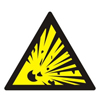 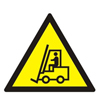 Взрывоопасно                                         Внимание.
                                                                     Автопогрузчик
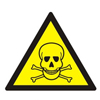 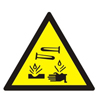 Опасно.                                           Опасно.
        Ядовитые вещества                    Едкие и коррозийные
                                                                         вещества
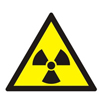 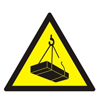 Опасно.                                             Опасно.
   Радиоактивные вещества                             Возможно
        или ионизирующие                               падение груза
                 вещества
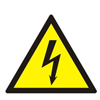 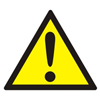 Опасность поражения                Внимание. Опасность
        электрическим током                  (прочие опасности)
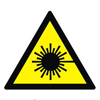 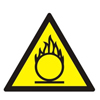 Опасно.                             Пожароопасность.
         Лазерное излучение                        Окислитель
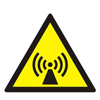 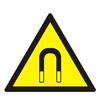 Внимание.                                Внимание.
       Электромагнитное поле                 Магнитное поле
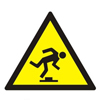 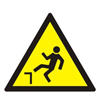 Осторожно.                          Осторожно.
          Малозаметное                        Возможность
           препятствие                       падения с высоты
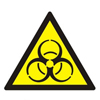 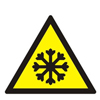 Осторожно.                                Осторожно.
     Биологическая опасность                          Холод
    (инфекционные вещества)
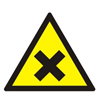 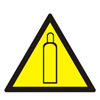 Осторожно. Вредные                       Газовый баллон
  для здоровья аллергические
   (раздражающие) вещества
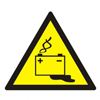 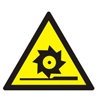 Осторожно.                             Осторожно.
      Аккумуляторные батареи                 Режущие валы
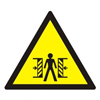 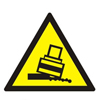 Внимание.                                   Осторожно.
          Опасность зажима                Возможно опрокидывание
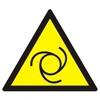 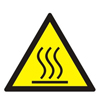 Внимание. Автоматическое                  Осторожно.
         оключение (запуск)                     Горячая поверхность
             оборудования
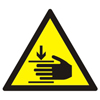 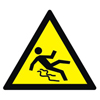 Осторожно. Возможно               Осторожно. Скользко
         травмирование рук
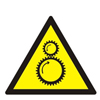 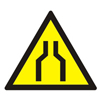 Осторожно. Возможно               Осторожно. Сужение
          затягивание между                     проезда (прохода)
            вращающимися
                элементами
Предписывающие знаки
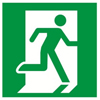 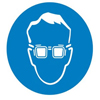 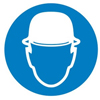 Работать                                         Работать
         в защитных очках                  в защитной каске (шлеме)
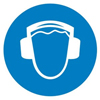 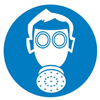 Работать                                            Работать
    в защитных наушниках            в средствах индивидуальной
                                                           защиты органов дыхания
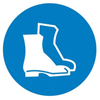 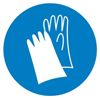 Работать                                         Работать
         в защитной обуви                       в защитных перчатках
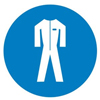 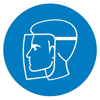 Работать                                        Работать
               в защитной                                   в защитном
                  одежде                                           щитке
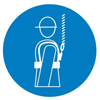 Работать в страховочном
(предохранительном) поясе
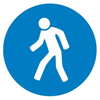 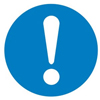 Проход здесь                       Общий предписывающий
                                                          знак (прочие предписания)
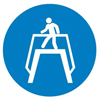 Переходить по надземному переходу
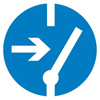 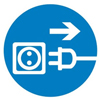 Отключить                                     Отключить
         штепсельную вилку                          перед работой
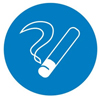 Указательные знаки
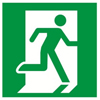 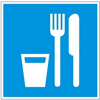 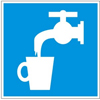 Пункт (место)                           Питьевая вода
              приёма пищи
Комбинированные знаки
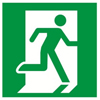 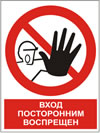 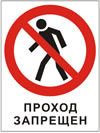 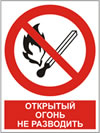 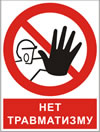 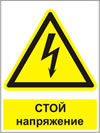 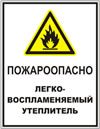 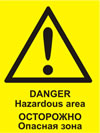 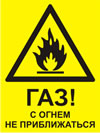 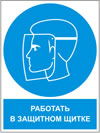 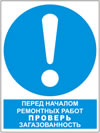 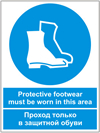 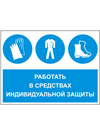 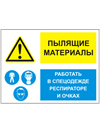 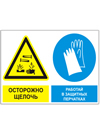 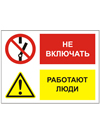 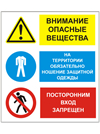 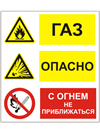 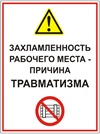 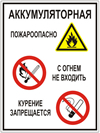 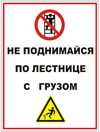 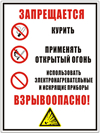 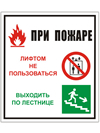 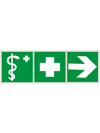 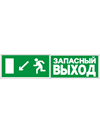 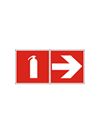 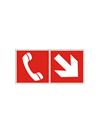 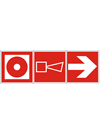 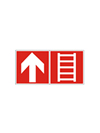 Дополнительные знаки
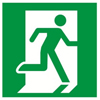 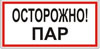 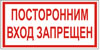 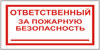 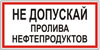 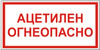 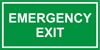 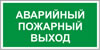 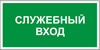 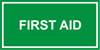 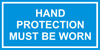 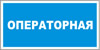 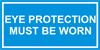 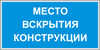 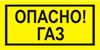 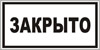 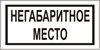 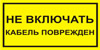 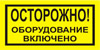 Спасибо за внимание